Модель сохранения здоровья дошкольников
Модель сохранения здоровья детей содержит пять блоков
Здравотворчество
Сотрудничество
Педагогическая поддержка
Взаимодействие
Преемственность
Реализация модели формирования здоровья детей обеспечивается:
Направленностью воспитательно-образовательного процесса на физическое развитие дошкольников и их валеологическое образование.(приоритетное направление в работе)
Комплексом оздоровительных мероприятий в режиме дня в зависимости от времени года
Созданными оптимальными педагогическими условиями пребывания детей в ДОУ
Формированием подходов к взаимодействию с семьей и развитием социального партнерства
Здоровьесберегающее направление предполагает формирование отношения к здоровью как важной жизненной ценности, реализацию комплекса здоровьесберегающих технологий в ходе воспитательно – образовательного процесса, создание психолого – педагогических условий развития двигательной сферы и здоровья детей на основе их творческой активности.
Планомерное сохранение и развитие здоровья  осуществляется по направлениям
Лечебно – профилактическое (фито-, витамино-, аэрофито-, аэроионо-, фитонцидотерапия;  прием настоек и отваров.
Обеспечение психологической безопасности личности ребенка (психологически комфортная организация режимных моментов, оптимальный двигательный режим, правильное распределение физических и интеллектуальных нагрузок, доброжелательный стиль общения взрослого с детьми, использование приемов релаксации в режиме дня, применение необходимых средств  и методов: элементы артетерапии, музко-, сказко, смехотерапии, фитодизфйн)
Оздоровительная направленность воспитательно- образовательного процесса(учет гигиенических требований к максимальной нагрузке на детей дошкольного возраста в организованных формах обучения, создание условий для оздоровительных режимов, валеологизация образовательного пространства для детей, бережное отношение к нервной системе ребенка: учет его индивидуальных особенностей и интересов; предоставление свободы выбора и волеизъявления, создание условий для самореализации; ориентация на зону ближайшего развития ребенка и т.п.)
Формирование валеологической культуры ребенка, основ валеологического сознания (знание о здоровье, умения сберегать, поддерживать и сохранять его, формирование осознанного отношения к здоровью и жизни)
организация здоровьесберегающего образовательного пространства
Использование в режиме дня:
Отдельных форм работы по сохранению и укреплению здоровья для разных категорий детей;
Различных оздоровительных режимов( для группы ЧБД; ослабленных после перенесенного заболевания; имеющих ту или иную патологию; для детей с хроническими заболеваниями; на время каникул; в летний период)
Комплекса закаливающих мероприятий (воздушное закаливание, хождение по дорожкам здоровья, рефлексотерапия, профилактика плоскостопия, хождение босиком; водное закаливание, обширное умывание, «топтание» в тазах, полоскание горла и рта, максимальное пребывание детей на свежем воздухе);
Образовательная деятельность по физической культуре всех типов
Оптимального двигательного режима. Кроме традиционной двигательной деятельности детей (утренняя и бодрящая гимнастика, образовательная деятельность по физической культуре, проведение подвижных игр, прогулки, музыкально – ритмические занятия, самостоятельная двигательная деятельность)
В воспитательно - образовательный процесс можно включать технологии оздоровления и профилактики
Использование зрительных тренажеров Базарного;
Пятиминутки здоровья, зарядка для глаз;
Двигательные разминки между образовательной деятельностью
Походы, мини туризм;
Оздоровительный бег
Проведения дней здоровья (каждую пятницу)
Проведения недели здоровья (каникулярное время)
Физкультурно – спортивные праздники в зале на улице;
Хореография
Образовательные ситуации способствующие формированию у дошкольников осознанного отношения к собственному здоровью и основ безопасности жизнедеятельности. Проведение мероприятий по формированию у детей навыков безопасного поведения:
По профилактике травматизма среди воспитанников;
Обеспечению безопасного пребывания детей на льду;
Противопожарной безопасности;
Безопасность при возникновении чрезвычайной ситуации;
 Действия для заблудившихся в лесу, парке, на окраине города (азбука А-У)
Учить детей приемам расслабления, аутотренинга, самомассажа, оказания элементарной медицинской помощи, получать знания о полезных и вредных растениях.
Взаимодействовать ДОУ с семьями и социальными институтами детства по вопросам охраны и укрепления здоровья детей
На информационных стендах для родителей в группах могут работать рубрики, освещающие вопросы оздоровления без лекарств, такие как «Растим детей здоровыми», «Узелки на память». Родителям можно предложить рецепты витаминных чаев, бальзамов, коктейлей для приготовления в домашних условиях; способы обогащения домашнего питания, добавками; употребление соков, ягод, фруктов; применение фито и аэрофитотерапии дома; предложить комплексы для профилактики нарушений опорно – двигательного аппарата, органов зрения, пальчиковые игры.
Удачи в работе!
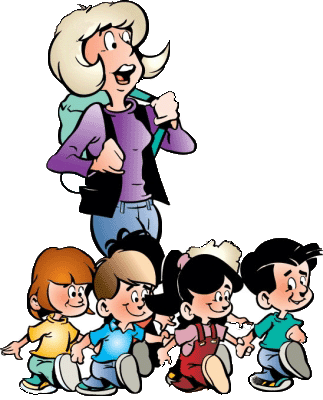 Презентацию подготовил воспитатель 
МАДОУ «Детский сад№7 компенсирующего вида»
Великий Новгород
Шунина Екатерина Геннадьевна